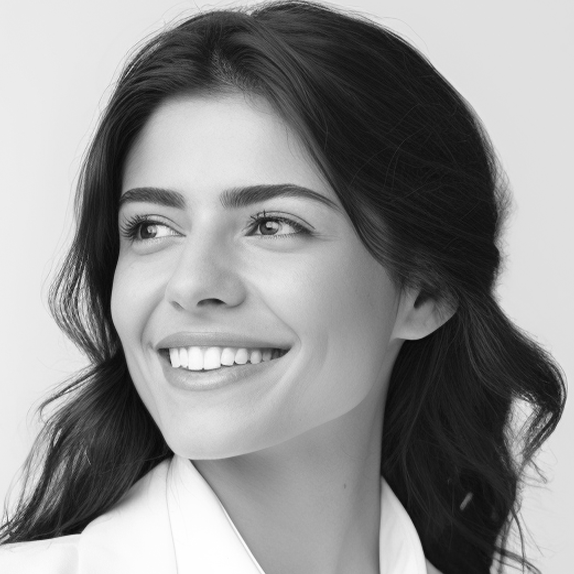 Emma Caldwell
V o l u n t e e r  a t  L o c a l  W o m e n ’ s  S h e l t e r
CONTACT
SUMMARY
012-345-4567
Motivated and detail-oriented student with strong leadership skills, a passion for community service, and a proven track record of academic excellence. Experienced in team management, event organization, and interpersonal communication.
emma.caldwell@email.ltd
instagram.com/emmaexample
123 Rosewood Avenue
Austin, TX 78701
EXPERIENCE
Event Coordinator Intern
City Youth Center – (June 2022 – Present)
EDUCATION
Fostered a positive and inclusive environment, ensuring the safety and enjoyment of all participants.
Managed communication between staff, volunteers, and participants  
to ensure successful events.
Developed marketing materials to boost event attendance by 25%.
Supervised and mentored groups of 15+ children, leading daily activities and team-building exercises.
AUSTIN HIGH SCHOOL
2019-2023
GPA: 4.1
SAT: 1520
Camp Counselor
Camp Wildwood – (May 2020 – August 2021)
AWARDS
INTERESTS
Dean’s List Recipient
Performing Arts
Leadership Award
Environmental Sustainability
Volunteer of the Year
Creative Writing
National Arts Scholar
International Relations
COMMUNITY INVOLVEMENT
GREEK AFFILIATION
Debate Club Captain
Photography
Model UN Participant
Volunteer at Local Women’s Shelter
Habitat for Humanity Organizer
Fundraiser for Animal Rescue Center
Volunteer at Food Bank
Aunt: Megan Carter //  Delta Gamma
Cousin: James Taylor // Sigma Chi
Uncle: David Harris // Kappa Alpha Order
Phi Beta Kappa Society